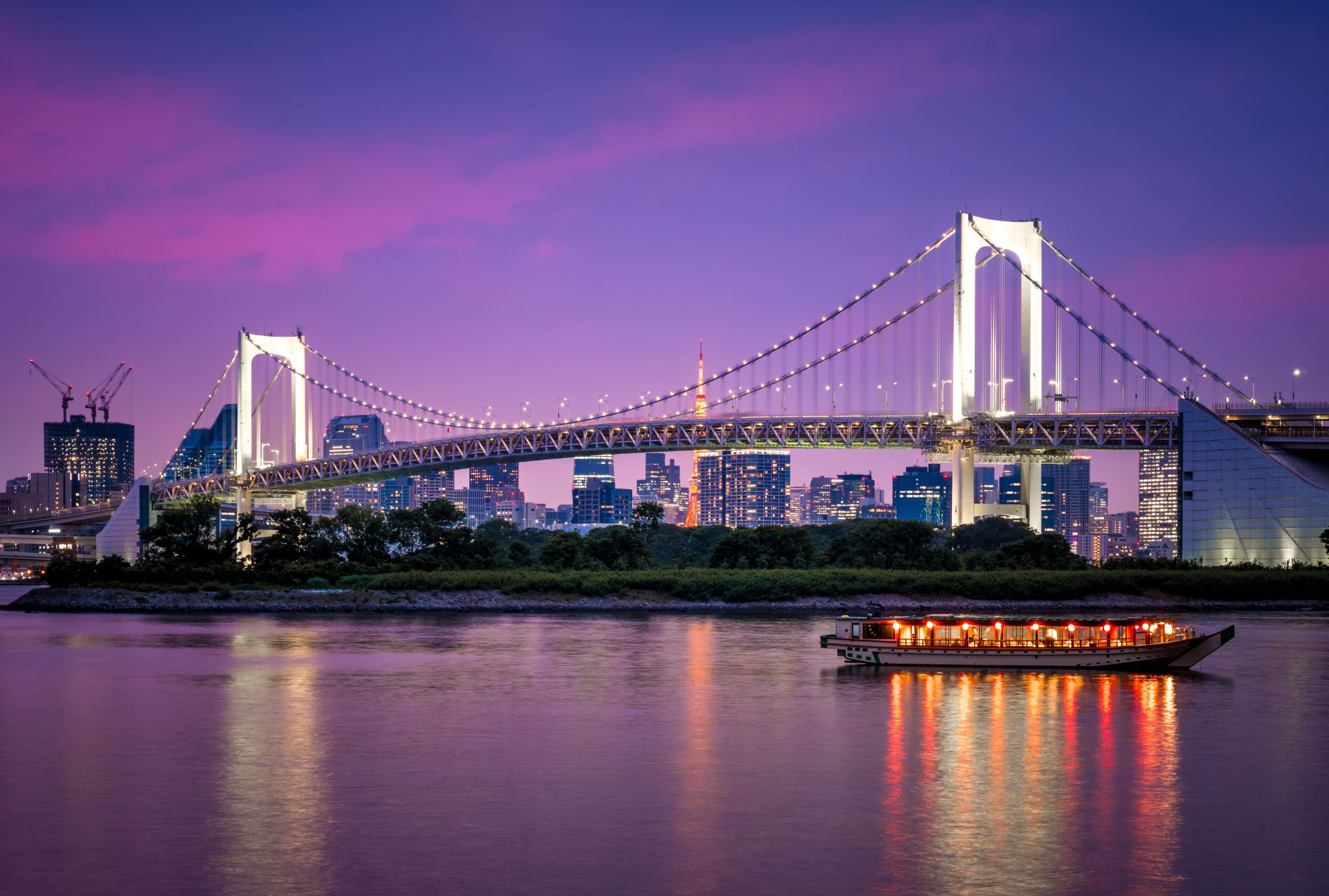 Elektrodiagnostika – tvorba I/t křivky a její fyziologický a patologický průběh, výběr vhodné oblasti selektivního dráždění.
Mgr. Marie Krejčová
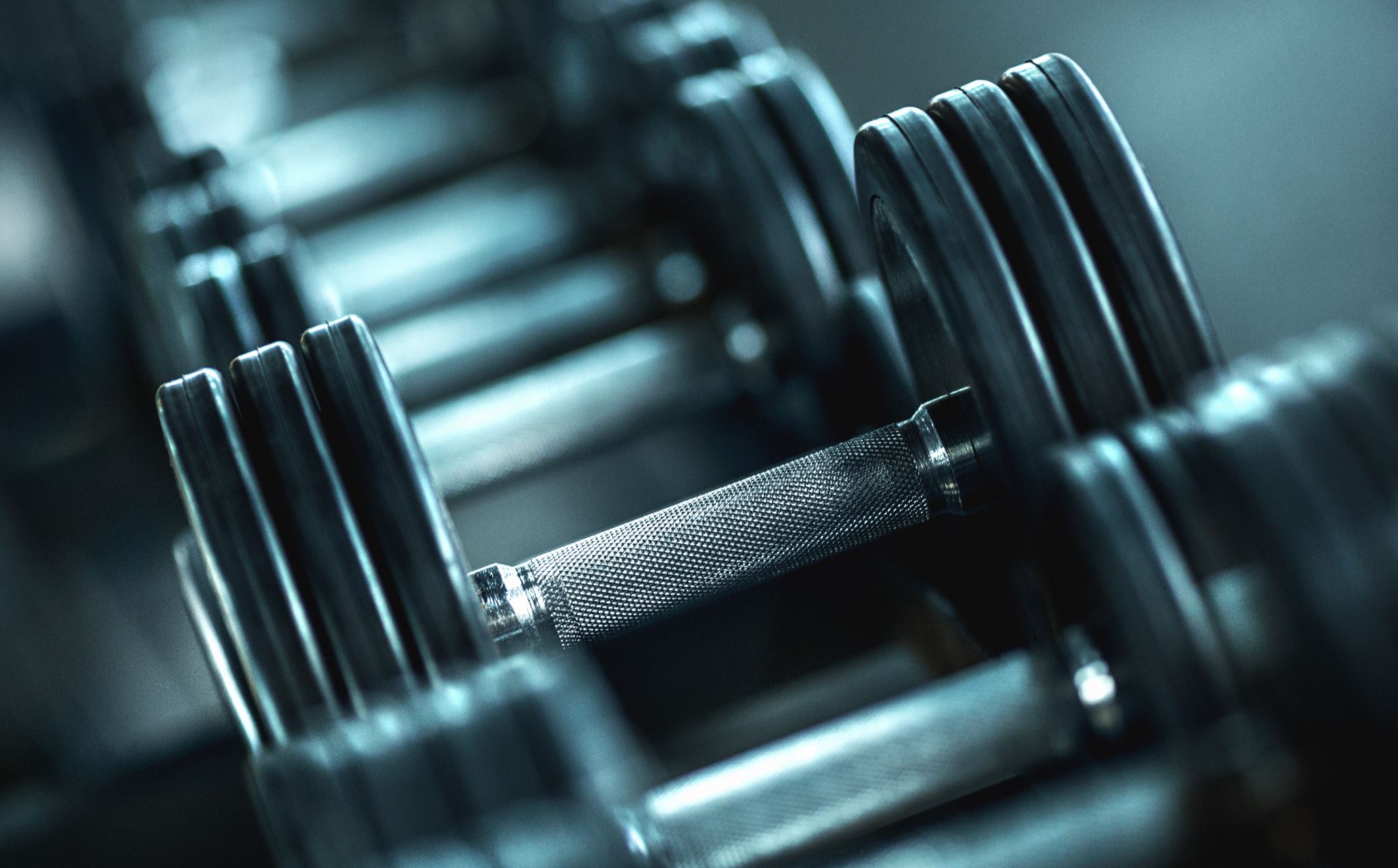 ELEKTRODIAGNOSTIKA
= stanovení optimálních parametrů impulzů pro vyvolání kontrakce denervovaných svalových vláken  - ELEKTROSTIMULACI bez vyvolání kontrakce okolních svalů:
I (mA)
t (ms)
Dříve vyšetření reobáze a chronaxie, ale nízká validita – dnes již obsolentní.
Jediná EDG metoda je stanovení Hoorweg -Weissovy I/t křivky a z ní vypočítaný akomodační kvocient. Při opakovaném vyšetření máme představu zlepšení nebo progresi onemocnění
I/t křivka verze:
klasická (11bodová)
zkrácená (6bodová)
EDG ZÁKLADNÍ POJMY
REOBÁZE:
= nejmenší intenzita v mA, která vyvolá kontrakci
CHRONAXIE:
= čas potřebný k podráždění za použití intenzity rovné dvojnásobku reobáze
AKOMODACE:
= schopnost denervovaného vlákna (NE SVALU!) nereagovat na impulz s pozvolnou náběžnou hranou (nutnost dostatečné DÉLKY impulzu)
AKOMODAČNÍ KVOCIENT (AQ): viz dále
= podíl absolutního vyjádření PRAHOVĚ MOTORICKÉ INTENZITY pro šikmý a pravoúhlý impulz při délkách impulzu 1000 ms
Kvantitativně vyjadřuje změny svalové dráždivosti
Parametr NEZÁVISLÝ na velikosti elektrod, dráždivosti daného jedince
Během reinervace se hodnota AQ postupně zvyšuje
Hodnoty pro sval:
Plně inervovaný (= norma): AQ = 2-6
Částečně denervovaný: AQ = 1-2
Úplně denervovaný: AQ ≤ 1
Vegetativní dystonie: AQ vyšší než 6
AKOMODAČNÍ KVOCIENT (AQ)
AQ POKRAČOVÁNÍ
HOORWEG-WEISSOVA I/t KŘIVKA
HOORWEG-WEISSOVA I/T KŘIVKA PRO ZDRAVÝ SVAL
HOORWEG-WEISSOVA I/T KŘIVKA PRO DENERVOVANÝ SVAL
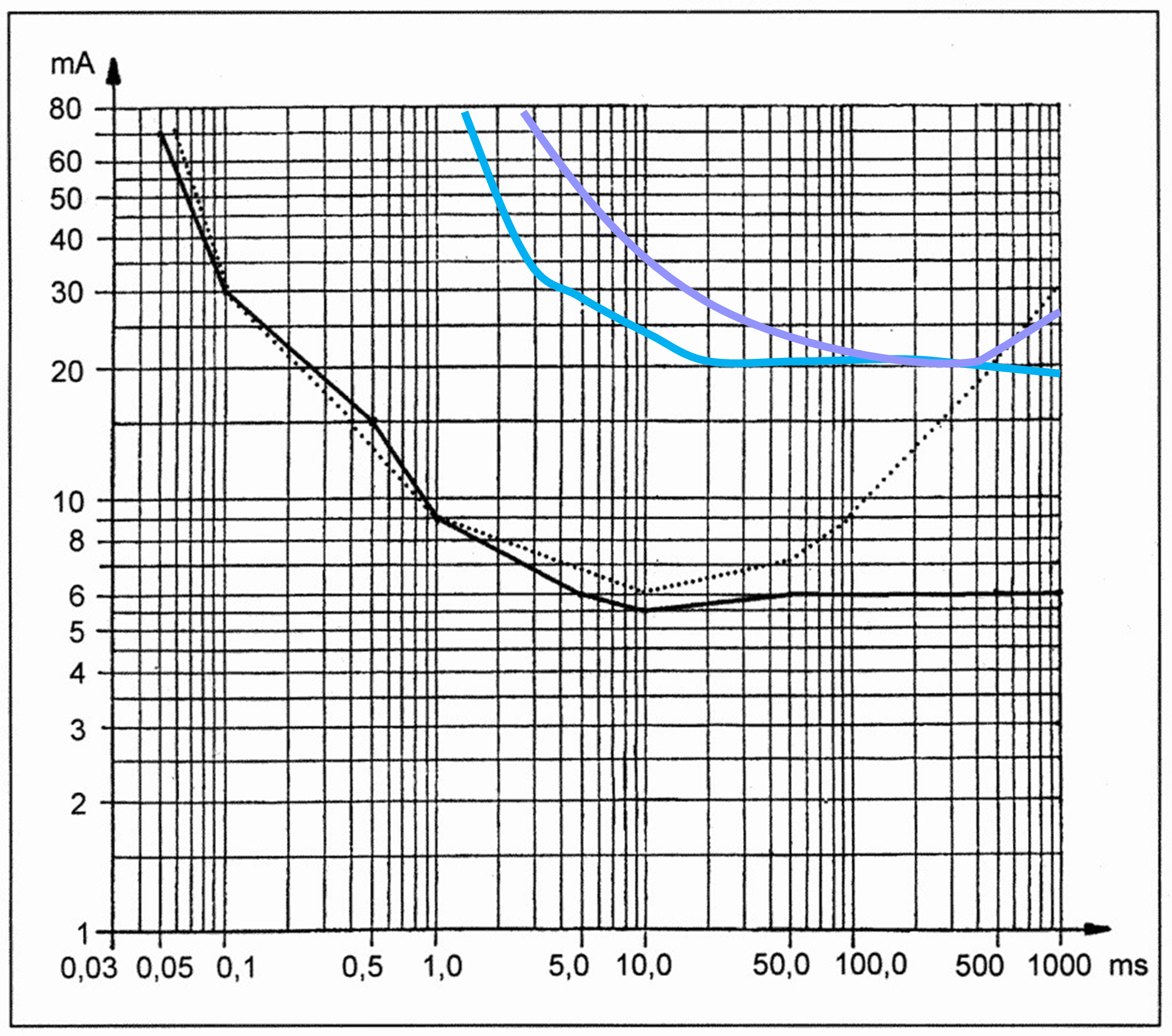 Levá část: vypovídá o chování a míře postižení nervů
Pravá část: o svalové buňce a její dráždivosti při poškození
Křivka se charakteristicky mění v průběhu denervace – JE POSUN DOPRAVA
DĚLENÍ I/t DLE CÍLOVÉ STRUKTURY
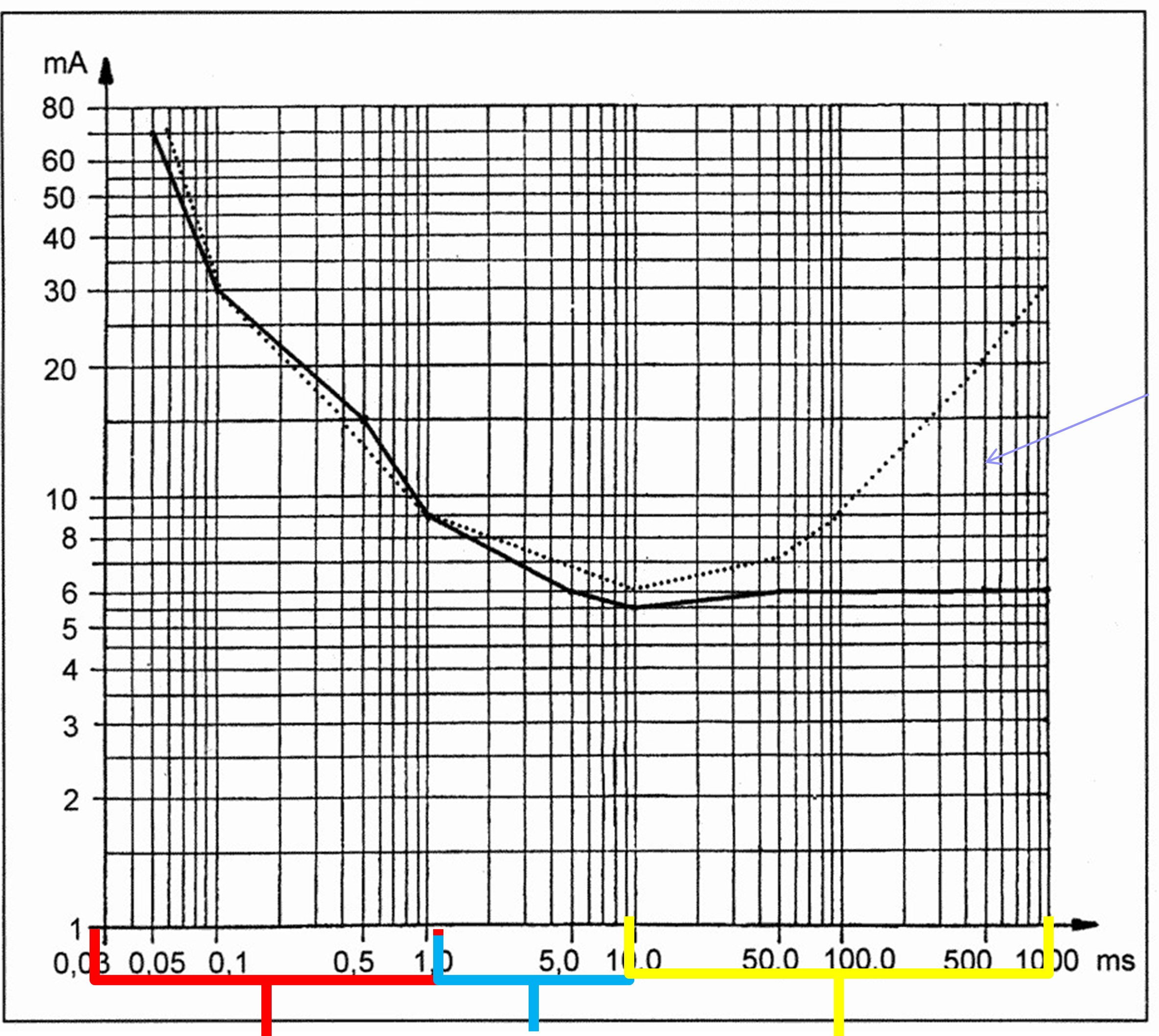 Neurogenní  0,03-1,0 ms
Dráždění aferentního nervu 
Přechodná 1,0 -10,0 ms
Myogenní 10,0 -1000 ms
Přímé dráždění svalových vláken
PRAKTICKÉ PROVEDENÍ I/t KŘIVKY 1
Měří se dosažená PM intenzity u pravoúhlých a šikmých impulzů od 100 do 1000 ms
Komparace denervovaných svalů s příslušnými kontralaterálními svaly
Délky impulzů v ms: 0,01; 0,05; 0,1; 0,5; 1; 5; 10; 50; 100; 500; 1000
Časově náročné
Nepříjemné pro pacienta - nutno vysvětlit 
Erudice terapeuta
Nyní zaznamenávání hodnot automaticky přístrojově (v minulosti zanášení hodnot do semilogaritmického grafu v papírové podobě)
PRAKTICKÉ PROVEDENÍ I/t KŘIVKY 2
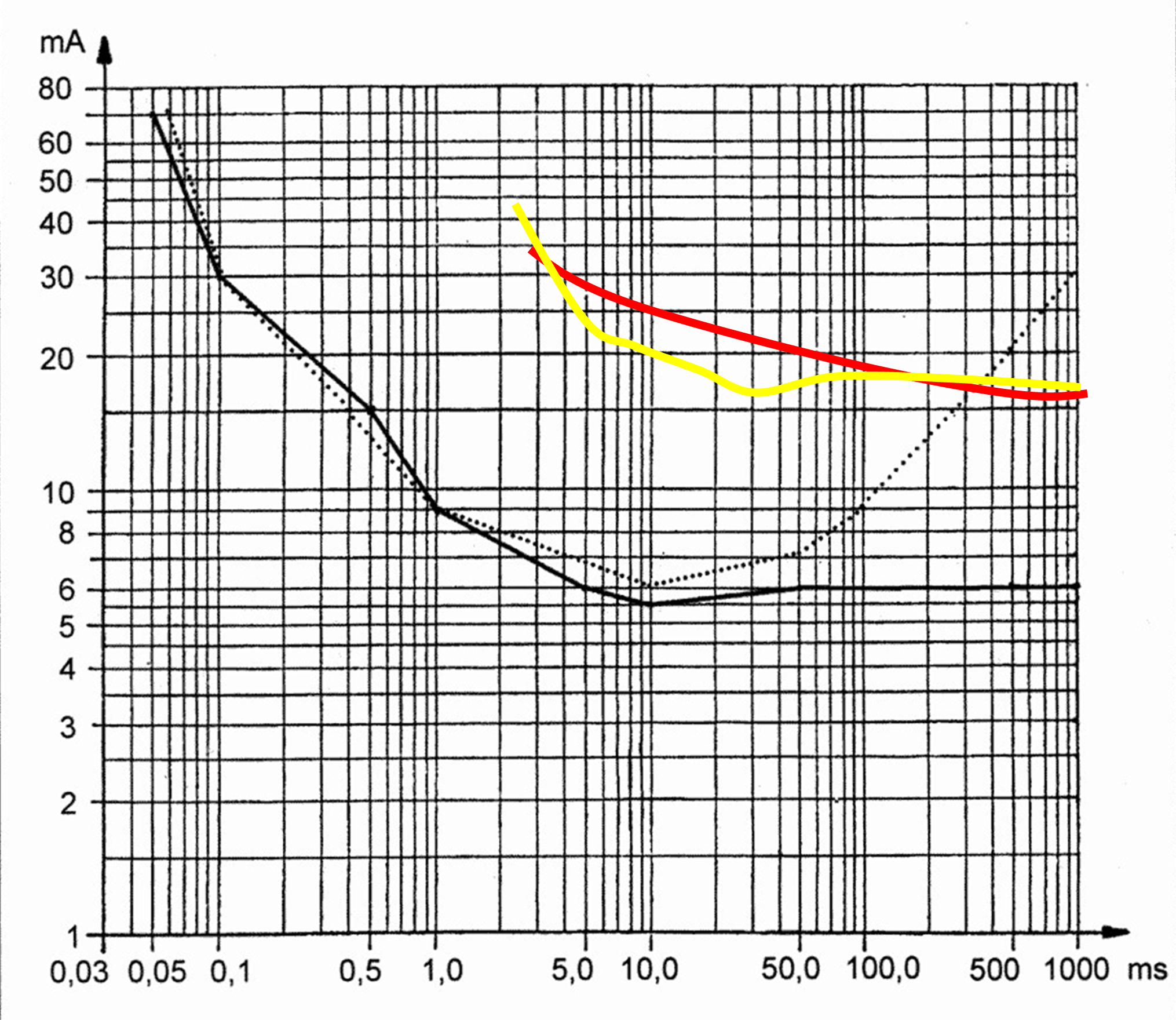 KLASICKÉ: 
= Vznik čtyřech křivek, Počet měření 44
Šikmé impulzy 
Pravoúhlé impulzy 
Zdravý sval 
Denervovaný sval
PRAKTICKÉ PROVEDENÍ I/t KŘIVKY 3
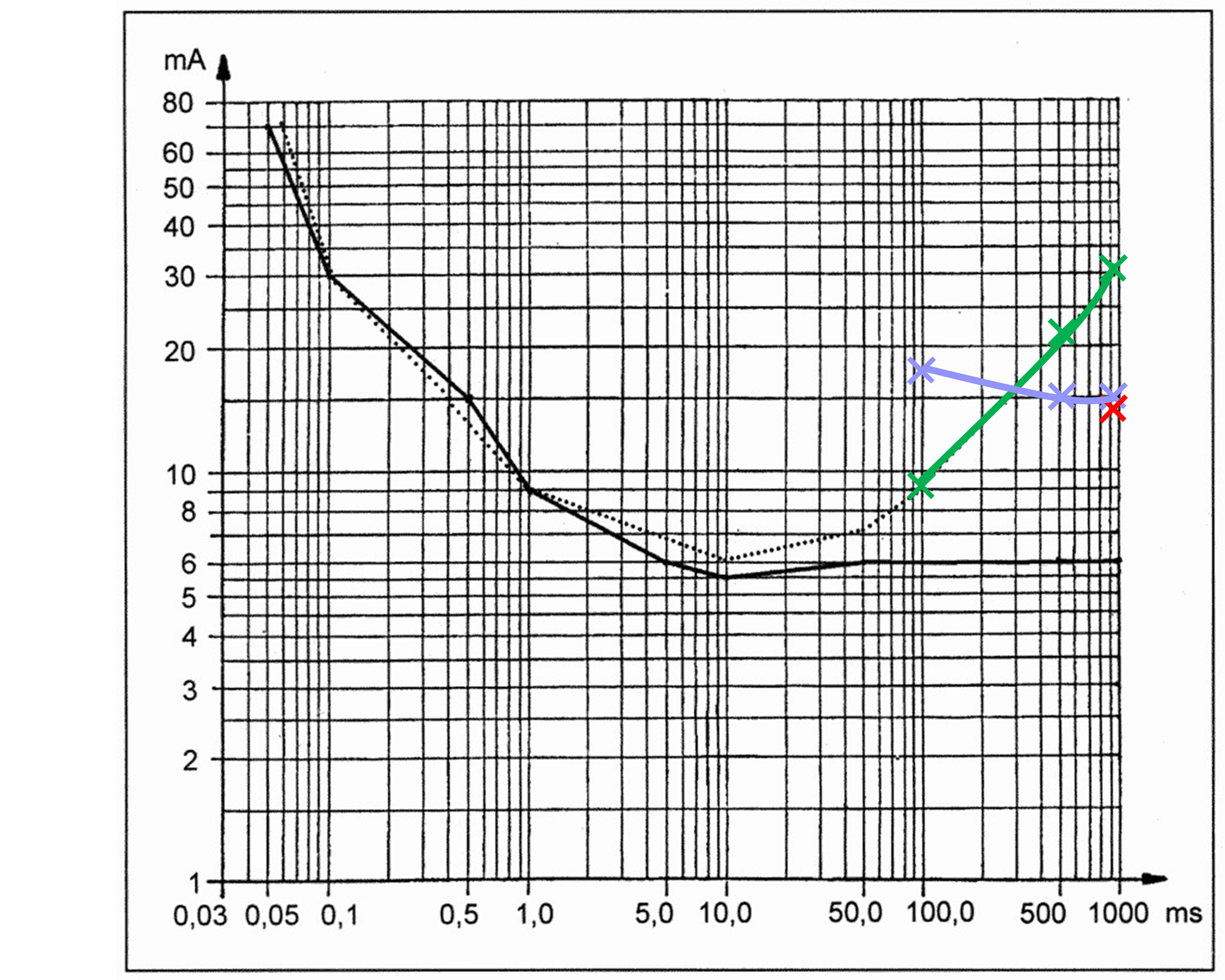 ZKRÁCENÉ:
Celkem 6 měření (oproti 44 u klasické křivky) 
Měření – šikmé i pravoúhlé impulzy 1000ms – stanovení AQ dělají moderní přístroje automaticky, zjistíme jaký sval dráždíme (zdravý,denervovaný) 
Dále pouze šikmé impulzy 100; 500ms pro zdravý a denervovaný sval 
Z grafu vyčteme parametry impulsů pro ES – oblast selektivního dráždění (OSD)
OBLAST SELEKTIVNÍHO DRÁŽDĚNÍ
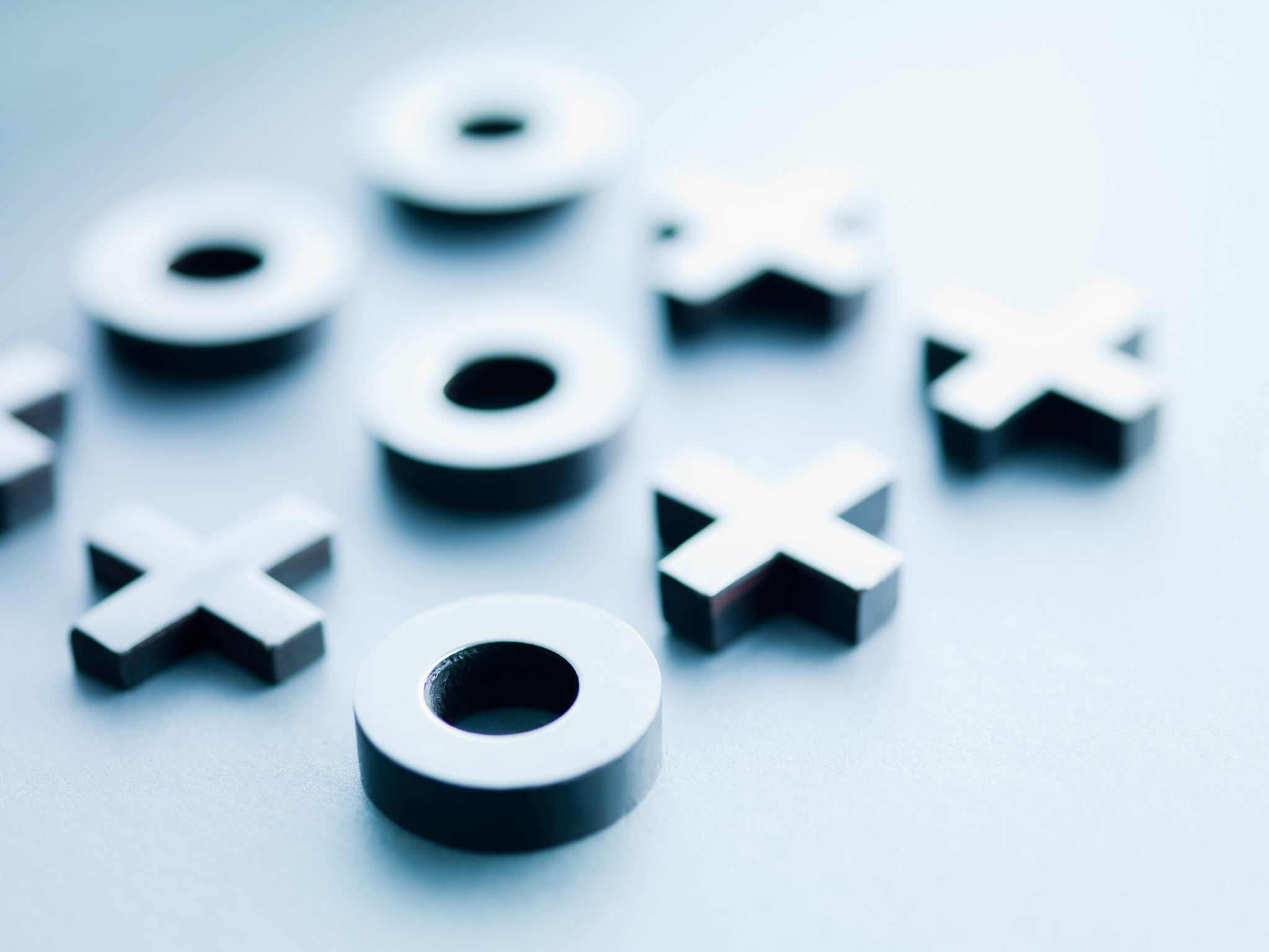 OBLAST SELEKTIVNÍHO DRÁŽDĚNÍ
= stimulace, kdy se zapne pouze DENERVOVANÝ sval
Použijeme tedy pouze impulzy s pozvolným (= šikmým) nástupem maxima intenzity.
Zdravý sval se díky AKOMODACI nezapne X denervovaná svalová vlákna schopnost akomodace ZTRÁCEJÍ, takže kontrakci vyvolá i šikmý impulz se stejnou intenzitou jako impulz pravoúhlý.
Pokud použijeme impulzy se strmým nástupem - prvně se zapojí zdravý sval, teprve poté sval denervovaný.
Denervovaný sval NIKDY nepodráždíme impulzy se strmým nástupem (TENS, DD...)
Jediná výjimka: u periferní parézy n. facialis - PROČ?
10 ms je BOD ZLOMU, kdy se začíná uplatňovat jev AKOMODACE u zdravého svalu. ODSUD se tedy zaměřujeme na vyšetření.
Čím více jde stimulovat doleva, tím lepší denervace je.
V praxi vyšetřujeme MOTORICKÝ BOD, při jeho posunu se jedná o denervaci.
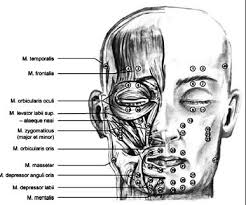 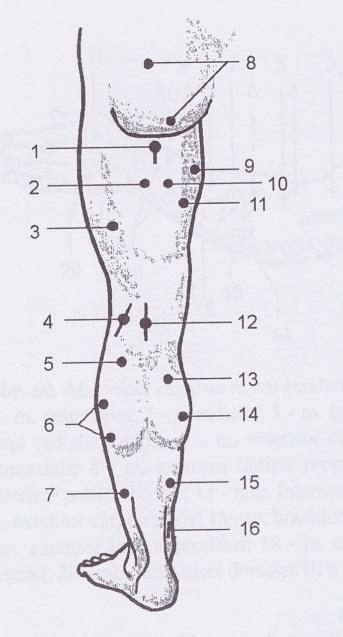 MOTORICKÝ BOD
= místo vstupu nervu do svalu a s největším nakupením NS plotének 
Často je totožný s akupunkturním bodem, má nižší kožní odpor 
Nejčastěji  v proximální 1/3 svalu, u denervovaného svalu se posouvá distálně 
Detekce bodu se provádí pravoúhlými impulsy, 1 impuls za 3-6s, elektroda se pohybuje po suché kůži, nutno pracovat v režimu CV!
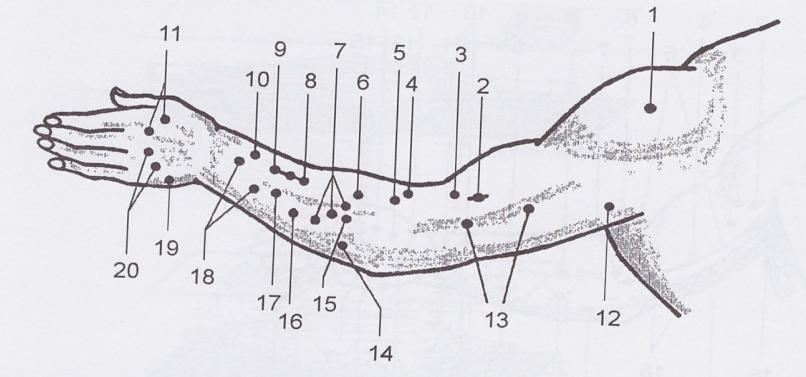 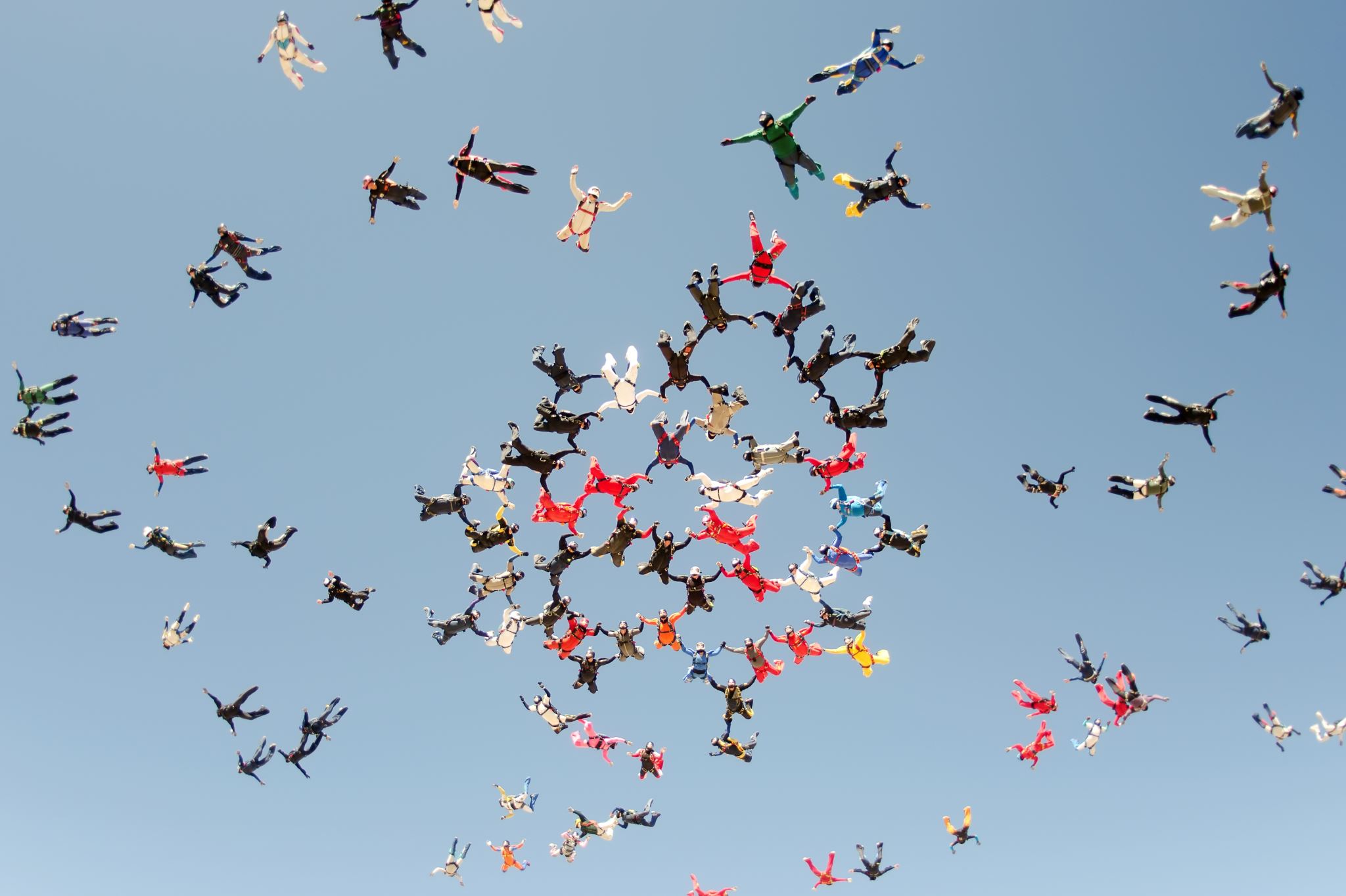 VÝZNAM ELEKTRODIAGNOSTIKY
VÝHODA:
Bez určení přesných parametrů impulzů by mohlo docházet k PŘEBÍRÁNÍ AKTIVITY zdravými svalovými vlákny s nižším prahem dráždivosti, tedy omezení trofického účinku stimulovaných kontrakcí na denervovaná svalová vlákna. 

NEVÝHODA:
Subjektivně nepříjemné
U zdravých vláken dříve bod algický než motorický
LITERATURA
Poděbradský, J. – Poděbradská, R. Fyzikální terapie. Manuál a algoritmy. Praha: Grada, 2009. ISBN 978-80-247-2899-5.​​
přednášky Mgr.  J. Urbana FTK UP Olomouc.​​
Poděbradský, J.: Rehabilitace a fyzikální lékařství. Praha: ČLS JEP, 1995. 50s​
Děkuji za pozornost!